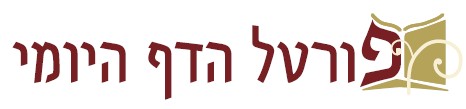 מסכת ברכות
דף לה

דף לה ע"א (תחילת הפרק) – דף לו ע"א (שורה 10)

מצגת עזר ללימוד הדף היומי

בעריכת: הראל שפירא


לשמיעת השיעור בליווי המצגת – לחץ כאן

ליצירת קשר: 
טל': 054-4931075
דוא"ל: rlshapira@gmail.com
דף לה עמוד א
משנה 

כיצד מברכין על הפירות? 
על פירות האילן - הוא אומר "בורא פרי העץ", חוץ מן היין שעל היין הוא אומר "בורא פרי הגפן". 
ועל פירות הארץ - הוא אומר "בורא פרי האדמה", חוץ מן הפת שעל הפת הוא אומר "המוציא לחם מן הארץ".
ועל הירקות - הוא אומר "בורא פרי האדמה", רבי יהודה אומר: "בורא מיני דשאים".

גמרא

מנא ה''מ? 
דתנו רבנן: 
"קֹדֶשׁ הִלּוּלִים לַה'" - מלמד שטעונים ברכה לפניהם ולאחריהם. 
מכאן אמר ר''ע: אסור לאדם שיטעום כלום קודם שיברך. 

והאי "קֹדֶשׁ הִלּוּלִים" להכי הוא דאתא? 
האי מיבעי ליה – 
חד - דאמר רחמנא אחליה והדר אכליה, 
ואידך - דבר הטעון שירה טעון חלול ושאינו טעון שירה אין טעון חלול, 
                 וכדר' שמואל בר נחמני א''ר יונתן, דאמר ר' שמואל בר נחמני א''ר יונתן: 
                 מנין שאין אומרים שירה אלא על היין? 
                 שנאמר: "וַתֹּאמֶר לָהֶם הַגֶּפֶן הֶחֳדַלְתִּי אֶת תִּירוֹשִׁי הַמְשַׂמֵּחַ אֱלֹהִים וַאֲנָשִׁים" - 
                 אם אנשים משמח אלהים במה משמח? - מכאן שאין אומרים שירה אלא על היין.

הניחא למאן דתני נטע רבעי, אלא למאן דתני כרם רבעי מאי איכא למימר? 
דאתמר: ר' חייא ור' שמעון ברבי - חד תני כרם רבעי, וחד תני נטע רבעי.
ויקרא יט/כד:
וּבַשָּׁנָה הָרְבִיעִת יִהְיֶה כָּל פִּרְיוֹ קֹדֶשׁ הִלּוּלִים לַה'.
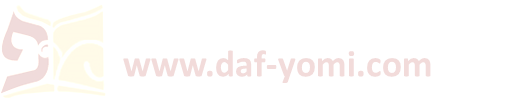 דף לה עמוד א
מנא ה''מ? 
דתנו רבנן:   "קֹדֶשׁ הִלּוּלִים לַה'" - מלמד שטעונים ברכה לפניהם ולאחריהם. 
                 מכאן אמר ר''ע: אסור לאדם שיטעום כלום קודם שיברך. 

והאי "קֹדֶשׁ הִלּוּלִים" להכי הוא דאתא? 
האי מיבעי ליה – 
חד - דאמר רחמנא אחליה והדר אכליה, 
ואידך - דבר הטעון שירה טעון חלול ושאינו טעון שירה אין טעון חלול, 
                 וכדר' שמואל בר נחמני א''ר יונתן, דאמר ר' שמואל בר נחמני א''ר יונתן: 
                 מנין שאין אומרים שירה אלא על היין? 
                 שנאמר: "וַתֹּאמֶר לָהֶם הַגֶּפֶן הֶחֳדַלְתִּי אֶת תִּירוֹשִׁי הַמְשַׂמֵּחַ אֱלֹהִים וַאֲנָשִׁים" - 
                 אם אנשים משמח אלהים במה משמח? - מכאן שאין אומרים שירה אלא על היין.

הניחא למאן דתני נטע רבעי, אלא למאן דתני כרם רבעי מאי איכא למימר? 
דאתמר: ר' חייא ור' שמעון ברבי - חד תני כרם רבעי, וחד תני נטע רבעי.
ולמאן דתני כרם רבעי,

הניחא אי יליף ג''ש, דתניא:
ר' אומר: נאמר כאן "להוסיף לכם תבואתו" ונאמר להלן "ותבואת הכרם" מה להלן כרם אף כאן כרם, אייתר ליה חד הלול לברכה,

ואי לא יליף גזרה שוה, ברכה מנא ליה? 

ואי נמי יליף גזרה שוה - אשכחן לאחריו, לפניו מנין?
הא לא קשיא, דאתיא בקל וחומר כשהוא שבע מברך כשהוא רעב לא כל שכן.
ויקרא יט/כה: וּבַשָּׁנָה הַחֲמִישִׁת תֹּאכְלוּ אֶת פִּרְיוֹ לְהוֹסִיף לָכֶם תְּבוּאָתוֹ...
דברים כב/ט: לֹא תִזְרַע כַּרְמְךָ כִּלְאָיִם פֶּן תִּקְדַּשׁ הַמְלֵאָה הַזֶּרַע אֲשֶׁר תִּזְרָע וּתְבוּאַת הַכָּרֶם.
❶


❷
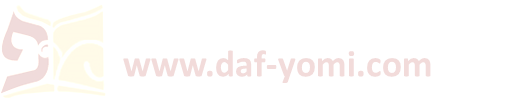 דף לה עמוד א
אשכחן כרם, שאר מינין מנין? 
דיליף מכרם - מה כרם דבר שנהנה וטעון ברכה, אף כל דבר שנהנה טעון ברכה.
איכא למפרך: מה לכרם שכן חייב בעוללות!
קמה תוכיח.
מה לקמה שכן חייבת בחלה!
כרם יוכיח.
וחזר הדין: לא ראי זה כראי זה ולא ראי זה כראי זה, 
               הצד השוה שבהן דבר שנהנה וטעון ברכה - אף כל דבר שנהנה טעון ברכה.

מה להצד השוה שבהן שכן יש בו צד מזבח!
       ואתי נמי זית דאית ביה צד מזבח,
              וזית מצד מזבח אתי? והא בהדיא כתיב ביה כרם, דכתיב: "וַיַּבְעֵר מִגָּדִישׁ וְעַד קָמָה וְעַד כֶּרֶם זָיִת"! 
              אמר רב פפא: כרם זית אקרי כרם סתמא לא אקרי.
מ''מ קשיא: מה להצד השוה שבהן שכן יש בהן צד מזבח! 

אלא דיליף לה משבעת המינין - מה שבעת המינין דבר שנהנה וטעון ברכה אף כל דבר שנהנה טעון ברכה. 

מה לשבעת המינין שכן חייבין בבכורים!

ועוד: התינח לאחריו, לפניו מנין?                   (בכת"י ל"ג 2 שורות אלו)
הא לא קשיא, דאתי בקל וחומר כשהוא שבע מברך כשהוא רעב לכ''ש. 

ולמאן דתני נטע רבעי - הא תינח כל דבר נטיעה, דלאו בר נטיעה כגון בשר ביצים ודגים מנא ליה? 

אלא סברא הוא אסור לו לאדם שיהנה מן העולם הזה בלא ברכה.
❸


































❷



❹
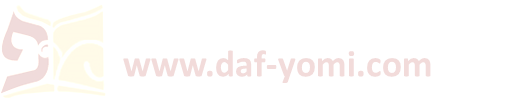 דף לה עמוד א
אשכחן כרם, שאר מינין מנין? 
דיליף מכרם - מה כרם דבר שנהנה וטעון ברכה, אף כל דבר שנהנה טעון ברכה.
איכא למפרך: מה לכרם שכן חייב בעוללות!
קמה תוכיח.
מה לקמה שכן חייבת בחלה!
כרם יוכיח.
וחזר הדין: לא ראי זה כראי זה ולא ראי זה כראי זה, 
               הצד השוה שבהן דבר שנהנה וטעון ברכה - אף כל דבר שנהנה טעון ברכה.

מה להצד השוה שבהן שכן יש בו צד מזבח!
       ואתי נמי זית דאית ביה צד מזבח,
              וזית מצד מזבח אתי? והא בהדיא כתיב ביה כרם, דכתיב: "וַיַּבְעֵר מִגָּדִישׁ וְעַד קָמָה וְעַד כֶּרֶם זָיִת"! 
              אמר רב פפא: כרם זית אקרי כרם סתמא לא אקרי.
מ''מ קשיא: מה להצד השוה שבהן שכן יש בהן צד מזבח! 

אלא דיליף לה משבעת המינין - מה שבעת המינין דבר שנהנה וטעון ברכה אף כל דבר שנהנה טעון ברכה. 

מה לשבעת המינין שכן חייבין בבכורים!

ועוד: התינח לאחריו, לפניו מנין?                   (בכת"י ל"ג 2 שורות אלו)
הא לא קשיא, דאתי בקל וחומר כשהוא שבע מברך כשהוא רעב לכ''ש. 

ולמאן דתני נטע רבעי - הא תינח כל דבר נטיעה, דלאו בר נטיעה כגון בשר ביצים ודגים מנא ליה? 

אלא סברא הוא אסור לו לאדם שיהנה מן העולם הזה בלא ברכה.
❸


































❷



❹
מנא ה''מ? 
דתנו רבנן:
"קֹדֶשׁ הִלּוּלִים לַה'" - מלמד שטעונים ברכה לפניהם ולאחריהם...

והאי "קֹדֶשׁ הִלּוּלִים" להכי הוא דאתא? - האי מיבעי ליה:
חד - דאמר רחמנא אחליה והדר אכליה, 
ואידך - דבר הטעון שירה טעון חלול ושאינו טעון שירה...
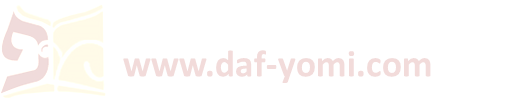 ת''ר: 
אסור לו לאדם שיהנה מן העוה''ז בלא ברכה, 
וכל הנהנה מן העוה''ז בלא ברכה - מעל. 

       מאי תקנתיה? 
       ילך אצל חכם. 
       ילך אצל חכם, מאי עביד ליה? הא עביד ליה איסורא! 
       אלא אמר רבא: ילך אצל חכם מעיקרא וילמדנו ברכות כדי שלא יבא לידי מעילה. 

אמר רב יהודה אמר שמואל: 
כל הנהנה מן העוה''ז בלא ברכה - כאילו נהנה מקדשי שמים, 
שנא': "לה' הארץ ומלואה". 

ר' לוי רמי: 
כתיב: "לה' הארץ ומלואה", וכתיב: "השמים שמים לה' והארץ נתן לבני אדם".

לא קשיא, כאן קודם ברכה כאן לאחר ברכה.

א''ר חנינא בר פפא: 
כל הנהנה מן העוה''ז בלא ברכה - כאילו גוזל להקב''ה וכנסת ישראל, 
שנא': "גּוֹזֵל אָבִיו וְאִמּוֹ וְאֹמֵר אֵין פָּשַׁע חָבֵר הוּא לְאִישׁ מַשְׁחִית" – 
ואין אביו אלא הקב''ה, שנא': "הֲלוֹא הוּא אָבִיךָ קָּנֶךָ", 
ואין אמו אלא כנסת ישראל, שנא': "שְׁמַע בְּנִי מוּסַר אָבִיךָ וְאַל תִּטֹּשׁ תּוֹרַת אִמֶּךָ". 
מאי "חָבֵר הוּא לְאִישׁ מַשְׁחִית"? 
א''ר חנינא בר פפא: חבר הוא לירבעם בן נבט שהשחית את ישראל לאביהם שבשמים.
●











●




●





●
דף לה עמוד א - דף לה עמוד ב
עמוד ב
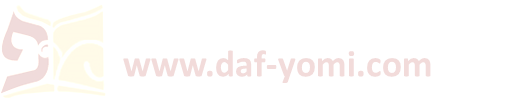 דף לה עמוד ב
ר' חנינא בר פפא רמי: 
כתיב: "וְלָקַחְתִּי דְגָנִי בְּעִתּוֹ" וגו', וכתיב: "וְאָסַפְתָּ דְגָנֶךָ" וגו' -

ל''ק, כאן בזמן שישראל עושין רצונו של מקום, כאן בזמן שאין ישראל עושין רצונו של מקום. 

ת''ר: 
"וְאָסַפְתָּ דְגָנֶךָ" - מה ת''ל? 
לפי שנא': "לֹא יָמוּשׁ סֵפֶר הַתּוֹרָה הַזֶּה מִפִּיךָ" - יכול דברים ככתבן? 
ת''ל: "וְאָסַפְתָּ דְגָנֶךָ" - הנהג בהן מנהג דרך ארץ, דברי ר' ישמעאל. 
ר''ש בן יוחי אומר: אפשר אדם חורש בשעת חרישה וזורע בשעת זריעה וקוצר בשעת קצירה ודש בשעת דישה וזורה בשעת הרוח, תורה מה תהא עליה? 
אלא בזמן שישראל עושין רצונו של מקום - מלאכתן נעשית ע''י אחרים, שנא': "וְעָמְדוּ זָרִים וְרָעוּ צֹאנְכֶם" וגו', 
ובזמן שאין ישראל עושין רצונו של מקום - מלאכתן נעשית ע''י עצמן, שנא': "וְאָסַפְתָּ דְגָנֶךָ", 
ולא עוד אלא שמלאכת אחרים נעשית על ידן, שנא': "וְעָבַדְתָּ אֶת אֹיְבֶיךָ" וגו'. 

אמר אביי: 
הרבה עשו כרבי ישמעאל ועלתה בידן, כר' שמעון בן יוחי ולא עלתה בידן. 

א''ל רבא לרבנן: 
במטותא מינייכו, ביומי ניסן וביומי תשרי לא תתחזו קמאי כי היכי דלא תטרדו במזונייכו כולא שתא.
●







●
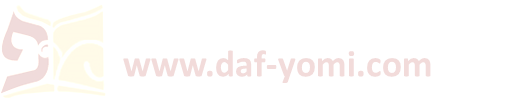 דף לה עמוד ב
אמר רבה בר בר חנה א''ר יוחנן משום רבי יהודה בר' אלעאי: 
בא וראה שלא כדורות הראשונים דורות האחרונים –
דורות הראשונים עשו תורתן קבע ומלאכתן עראי - זו וזו נתקיימה בידן, 
דורות האחרונים שעשו מלאכתן קבע ותורתן עראי - זו וזו לא נתקיימה בידן. 

ואמר רבה בר בר חנה אר''י משום ר''י בר' אלעאי: 
בא וראה שלא כדורות הראשונים דורות האחרונים –
דורות הראשונים היו מכניסין פירותיהן דרך טרקסמון - כדי לחייבן במעשר, 
דורות האחרונים מכניסין פירותיהן דרך גגות דרך חצרות דרך קרפיפות - כדי לפטרן מן המעשר, 

       דא''ר ינאי: אין הטבל מתחייב במעשר עד שיראה פני הבית, שנא': "בִּעַרְתִּי הַקֹּדֶשׁ מִן הַבַּיִת". 
       ור' יוחנן: אמר אפי' חצר קובעת שנא': "וְאָכְלוּ בִשְׁעָרֶיךָ וְשָׂבֵעוּ".
●








●
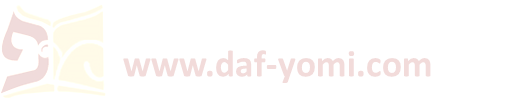 חוץ מן היין וכו': 

מאי שנא יין?

אילימא משום דאשתני לעלויא אשתני לברכה –

והרי שמן דאשתני לעלויא ולא אשתני לברכה, 
דאמר רב יהודה אמר שמואל, וכן א''ר יצחק א''ר יוחנן: שמן זית מברכין עליו בפה''ע.
       
       אמרי: התם משום דלא אפשר - היכי נבריך? נבריך בורא 'פרי הזית' - פירא גופיה זית אקרי.
       ונבריך עליה בורא 'פרי עץ זית'!

       אלא אמר מר זוטרא: חמרא זיין, משחא לא זיין. 
       ומשחא לא זיין? והתנן: הנודר מן המזון - מותר במים ובמלח, 
       והוינן בה: מים ומלח הוא דלא אקרי מזון הא כל מילי אקרי מזון? 
                     נימא תיהוי תיובתא דרב ושמואל דאמרי: אין מברכין בורא מיני מזונות אלא בה' המינין בלבד,    
                     וא''ר הונא: באומר כל הזן עלי.
                     - אלמא משחא זיין!

       אלא: חמרא סעיד, ומשחא לא סעיד. 
       וחמרא מי סעיד? והא רבא הוה שתי חמרי כל מעלי יומא דפסחא כי היכי דנגרריה ללביה וניכול מצה טפי. 
       טובא גריר פורתא סעיד.
       ומי סעיד כלל? והכתיב: "וְיַיִן יְשַׂמַּח לְבַב אֱנוֹשׁ... וְלֶחֶם לְבַב אֱנוֹשׁ יִסְעָד" וגו' נהמא הוא דסעיד חמרא לא סעיד. 
       אלא: חמרא אית ביה תרתי, סעיד ומשמח, נהמא מסעד סעיד שמוחי לא משמח.
דף לה עמוד ב
משנה לה ע"א:
כיצד מברכין על הפירות? 
על פירות האילן - הוא אומר "בורא פרי העץ", 
חוץ מן היין שעל היין הוא אומר "בורא פרי הגפן".
①



②









③
[Speaker Notes: אלא אמר מר זוטרא >>> מלבד שיין השתנה לטובה, יש בו מעלה נוספת שהוא זן, ושתי המעלות יחד קובעות לו ברכה מיוחדת לעצמו, מה שאין כן שמן אף על פי שהשתנה לטובה מכל מקום אינו זן (שוטנשטיין בשם מרומי שדה)  (וכך גם מבאר בנוגע להמשך: אלא חמרא סעיד וכו')]
דף לה עמוד ב
חמרא אית ביה תרתי, סעיד ומשמח, 
נהמא מסעד סעיד שמוחי לא משמח.
אי הכי נבריך עליה שלש ברכות!

לא קבעי אינשי סעודתייהו עלויה.

א''ל רב נחמן בר יצחק לרבא: 
אי קבע עלויה סעודתיה מאי? 

א''ל: 
לכשיבא אליהו ויאמר אי הויא קביעותא, 
השתא מיהא בטלה דעתו אצל כל אדם.
גופא: 
אמר רב יהודה אמר שמואל, וכן א''ר יצחק א''ר יוחנן: 
שמן זית - מברכין עליו בורא פרי העץ. 

היכי דמי?

אילימא דקא שתי ליה (משתה) – 
אוזוקי מזיק ליה! 
דתניא: השותה שמן של תרומה - משלם את הקרן ואינו משלם את החומש,
          הסך שמן של תרומה - משלם את הקרן ומשלם את החומש.

אלא דקא אכיל ליה על ידי פת – 
אי הכי הויא ליה פת עיקר והוא טפל,
ותנן: זה הכלל: כל שהוא עיקר ועמו טפלה - מברך על העיקר ופוטר את הטפלה.

אלא דקא שתי ליה ע''י אניגרון, דאמר רבה בר שמואל: אניגרון - מיא דסלקא, אנסיגרון - מיא דכולהו שלקי. 
א''כ הוה ליה אניגרון עיקר ושמן טפל,
ותנן: זה הכלל: כל שהוא עיקר ועמו טפלה - מברך על העיקר ופוטר את הטפלה. 

הכא במאי עסקינן: בחושש בגרונו, 
דתניא: החושש בגרונו - לא יערענו בשמן תחלה בשבת, אבל נותן שמן הרבה לתוך אניגרון ובולע. 

פשיטא! 
מהו דתימא כיון דלרפואה קא מכוין לא לבריך עליה כלל, 
קמ''ל כיון דאית ליה הנאה מיניה בעי ברוכי.
דף לה עמוד ב - דף לו עמוד א
①





②




③
עמוד א
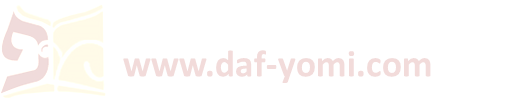 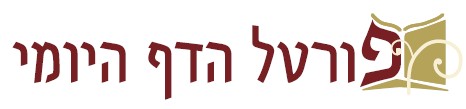 √
דף לה ע"א (תחילת הפרק) – דף לו ע"א (שורה 10)


להתראות בדף לו



ליצירת קשר: 
טל': 054-4931075
דוא"ל: rlshapira@gmail.com